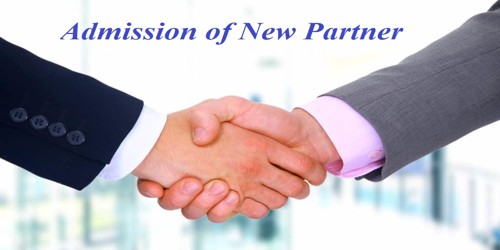 Meaning
According to Section 31 of Indian Partnership Act 1932 
"A New Partner can be admitted only with the consent of all the Existing Partners unless otherwise agreed upon." 
Adjustments required when a New Partner is Admitted
a. Calculation of New Profit Sharing Ratio / Sacrificing Ratio. 
b. Valuation and Treatment of Goodwill. 
c. Revaluation of Assets and Liabilities. 
d. Adjustment of accumulated Profits, Reserve and Losses. 
e. Necessary Adjustment of Capital Accounts of Partners.
New Profit Sharing Ratio
When new partner is admitted he acquires his share in profits from the old partners . In other words, on the admission of a new partner, the old partners sacrifice a share of their profit in favour of the new partner. But, what will be the share of new partner and how he will acquire it from the existing  partners is decided mutually among the old partners and the new partner. However, if nothing is specified as to how does the new partner acquire his share from the old partners ; it may be assumed that he gets it from them in their profit sharing ratio. In any case, on admission of a new partner, the profit sharing ratio among the old partners will change keeping in view their respective contribution to the profit sharing ratio of the incoming partner. Hence, there is a need to ascertain the new profit sharing ratio among all the partners. This depends upon how does the new partner acquires his share from the old partners for which there are many possibilities.
Change in Profit Sharing Ratio 
A New Partner Acquires his share from the Old Partner in any of the following Manners; 
(i) In their old Profit Sharing Ratio 
(ii) In a Particular Ratio or Surrendered Ratio 
(iii) In a particular fraction from some of the partner
Sacrificing Ratio
The ratio in which the old partners agree to sacrifice their share of profit in favour of the incoming partner is called sacrificing ratio. The sacrifice by a partner is equal to :
Old Share of Profit – New Share of Profit
THANK YOU